Analysis of Union Budget 2024-25
31st Awareness Program
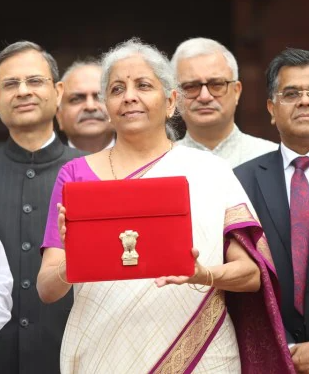 F.M. Nirmala Sitharaman presented 7th consecutive budget surpassing former PM Morarji Desai’s record, who delivered 5 full budgets & one interim budget between 1959-64.
SIRC of ICAI
Analysis of Union Budget 2024-25
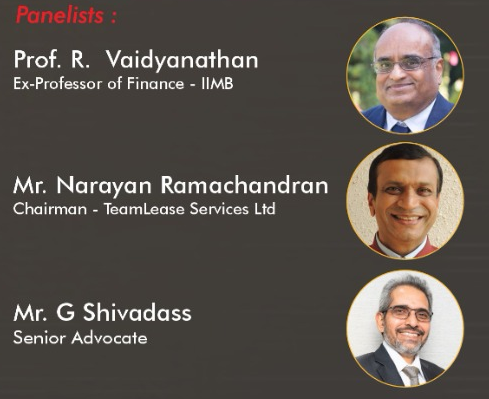 7/25/2024
SIRC of ICAI
2
Analysis of Union Budget 2024-25
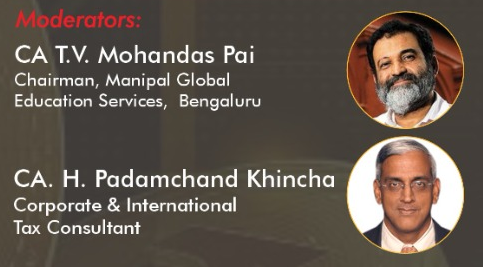 Contributors: 
Krishnan S, Mayank M, Ravi S, Sivaram R, Shweta D, Hari D, Janvi V
SIRC of ICAI
India - A glance
Estimates
SIRC of ICAI
7/25/2024
4
India – Key Economic Indicators 2024 vs. 1991….. 33 years’ snapshot post liberalisation
7/25/2024
SIRC of ICAI
5
India’s GDP Growth % - Last 10 Years
Real GDP & Nominal GDP expected to grow approximately @ 6.5%-7% & 10.5% respectively in 2024-25 (ES & Budget)
SIRC of ICAI
6
7/25/2024
India – GDP Projection
We are where China was in 2008
India could achieve a projected GDP of $8 Trillion and per capita income of $5,625 by 2030 on account of India’s demographic dividend and a sharp rise in working population. – CBRE

If India wants to build a $10 Trillion economy by 2030, it needs to grow at 18.6% CAGR
To reach the same by 2033, it needs to grow at 12% CAGR
7/25/2024
SIRC of ICAI
7
India per-capita income
Two poor states namely U.P. & Bihar with 36.3 crore combined population have a very low per-capita income and need substantial financial resources. Excluding these 2 states, India’s per-capita income rises to Rs. 255,000 from Rs. 212,000
Sectors
Per-capita Gross Value Added (GVA) analysis
Sectoral Per capita GVA of Agriculture increased by ₹ 17,482, for industry it has increased by ₹ 53,370 and service industry by ₹  1,38,040 and the gap is expanding  and creating discontent among people in agriculture.
7/25/2024
SIRC of ICAI
9
GDP Growth Forecast
IMF GDP Growth Forecast (WEO April 2024 Update)
7/25/2024
SIRC of ICAI
10
The World is Changing …
GDP in $ trillion
Source: IMF, WEO Database & projections
7/25/2024
SIRC of ICAI
11
India & China – at a glance……………..China has grown faster
7/25/2024
SIRC of ICAI
12
Video 1
FM Speech – Para 2 & 3

Global context
The global economy, while performing better than expected, is still in the grip of policy uncertainties. Elevated asset prices, political uncertainties and shipping disruptions continue to pose significant downside risks for growth and upside risks to inflation.

In this context, India’s economic growth continues to be the shining exception and will remain so in the years ahead. India’s inflation continues to be low, stable and moving towards the 4 per cent target. Core inflation (non- food, non-fuel) currently is 3.1 per cent. Steps are being taken to ensure supplies of perishable goods reach market adequately.
7/25/2024
SIRC of ICAI
13
SIRC of ICAI
Global Context
India has grown well while ROW is in stress. During covid, GoI followed prudent policies and invested in growth-oriented areas which provided good results.
Please comment on COVID & post COVID economic strategies of the OECD and India
7/25/2024
SIRC of ICAI
14
Video 2
FM Speech – Para 7

Budget priorities
The people have given a unique opportunity to our government to take the country on the path of strong development and all-round prosperity.
In the interim budget, we promised to present a detailed roadmap for our pursuit of ‘Viksit Bharat’. In line with the strategy set out in the interim budget, this budget envisages sustained efforts on the following 9 priorities for generating ample opportunities for all.
1) Productivity and resilience in Agriculture
2) Employment & Skilling
3) Inclusive Human Resource Development and Social Justice
4) Manufacturing & Services
5) Urban Development
6) Energy Security
7) Infrastructure
8) Innovation, Research & Development and
9) Next Generation Reforms
7/25/2024
SIRC of ICAI
15
SIRC of ICAI
Budget priorities
1) Productivity and resilience in Agriculture
2) Employment & Skilling
3) Inclusive Human Resource Development and Social Justice
4) Manufacturing & Services
5) Urban Development
6) Energy Security
7) Infrastructure
8) Innovation, Research & Development and
9) Next Generation Reforms

Are these priorities appropriate for India to become the third largest economy in three years?
7/25/2024
SIRC of ICAI
16
Video 3
FM Speech – Para 11 & 12

Productivity and Resilience in Agriculture
New 109 high-yielding and climate-resilient varieties of 32 field and horticulture crops will be released for cultivation by farmers.
Natural Farming

In the next two years, 1 crore farmers across the country will be initiated into natural farming supported by certification and branding. Implementation will be through scientific institutions and willing gram panchayats. 10,000 need-based bio-input resource centres will be established.
7/25/2024
SIRC of ICAI
17
Strong Agricultural Base
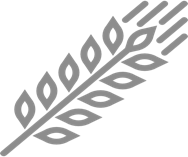 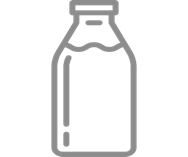 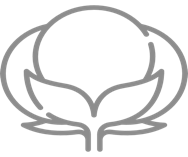 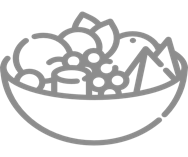 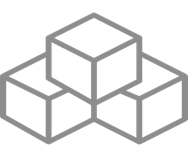 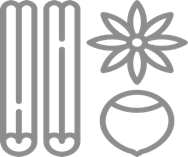 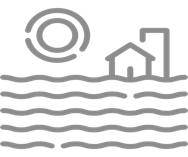 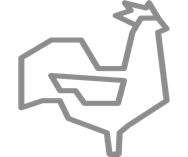 Milk
Cotton
Sugar
Spices
Cropland
Food Grains
Livestock
Horticulture
Exports 
(in USD Bn)
Production (Mn tonnes)
(Mn hectares)
Production (Mn tonnes)
Production (Mn tonnes)
Production (Mn bales)
Production (Mn tonnes)
Population(Mn)
31.6
(Largest)
355.48
(2nd largest)
4.25
(Largest)
32
(Largest)
236.35
(Largest)
329.68
(2nd largest)
536.78
(Largest)
200.2
(Largest)
INDIA
Major producer of agrochemicals, tea, cashew, jute, oilseeds, etc.
Largest exporter of cereal products, cotton, bovine meat, sugar, etc. 
All 15 major climates in the world; 46 of the 60 soil types in the world
Largest manufacturers of farm equipment
Proximity to food importing nations
Source: PIB, IBEF, Economic Survey 2021-22, Government of India reports
SIRC of ICAI
Productivity and resilience in Agriculture
To review agriculture research setup to focus on raising productivity and developing climate resilient varieties
New 109 high-yielding and climate-resilient varieties of 32 field and horticulture crops will be released for cultivation by farmers
1 crore farmers to be initiated into natural farming
To set up 10,000 need-based bio-input resource centres
Large scale clusters for vegetable production to be developed closer to major consumption centers
To set up Digital Public Infrastructure (DPI) in agriculture to cover farmers and their lands in 3 years
To bring out a National Cooperation Policy to develop co-operative sector
Provision of Rs. 1.52 lakh crore for agriculture and allied sector
7/25/2024
SIRC of ICAI
19
SIRC of ICAI
Productivity and resilience in Agriculture
Is the budgetary strategy adequate to improve agriculture productivity?
How can India increase farmer’s income from non-MSP agriculture products?
How can India become a global export power-house in agriculture?
7/25/2024
SIRC of ICAI
20
Video 4
FM Speech – Para 19

Employment Linked Incentive
Our government will implement following 3 schemes for ‘Employment Linked Incentive’, as part of the Prime Minister’s package. These will be based on enrolment in the EPFO, and focus on recognition of first-time employees, and support to employees and employers.
7/25/2024
SIRC of ICAI
21
Formal jobs are growing
Source: EPF, MOSPI
7/25/2024
SIRC of ICAI
22
Declining quarterly urban unemployment rate
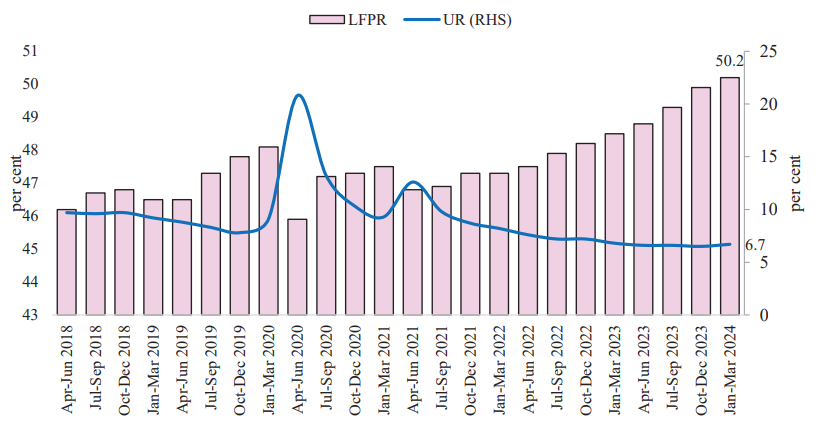 LFPR - Labour Force Participation Rate
WPR - Worker Population Ratio
UR – Unemployment Rate
7/25/2024
SIRC of ICAI
23
Trend in broad category wise employment status
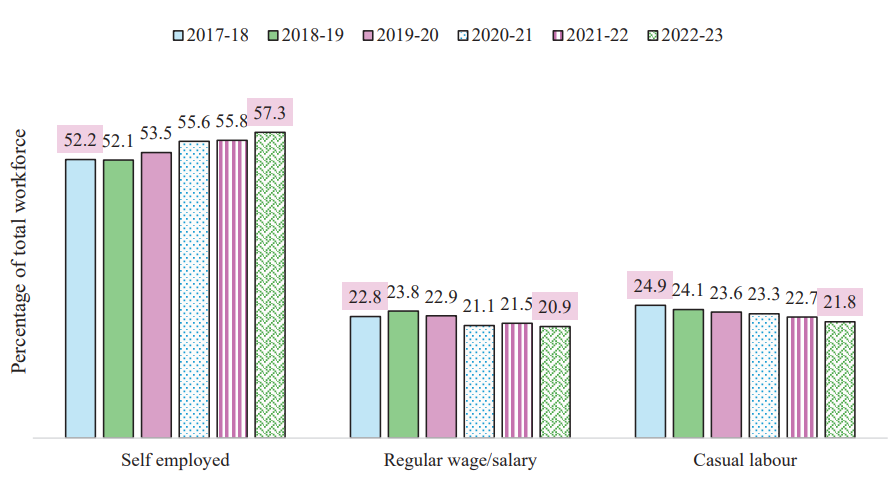 Source : ES
7/25/2024
SIRC of ICAI
24
Youth employment indicators
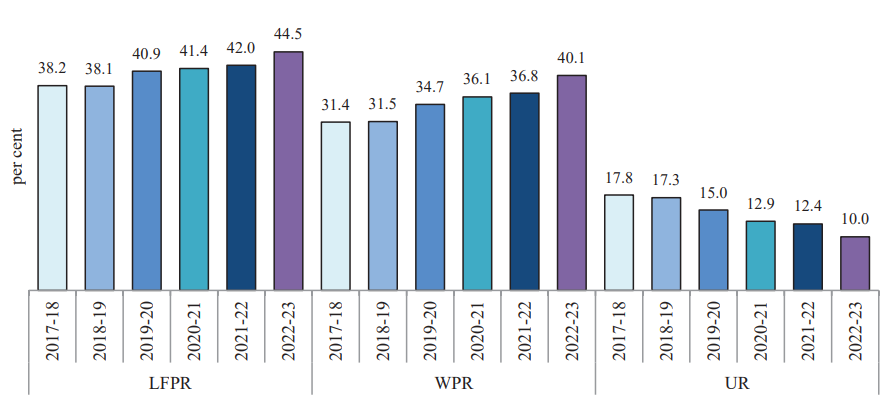 LFPR - Labour Force Participation Rate
WPR - Worker Population Ratio
UR – Unemployment Rate
Source : ES
7/25/2024
SIRC of ICAI
25
Total growth in employment in 5 years: FY18 to FY22
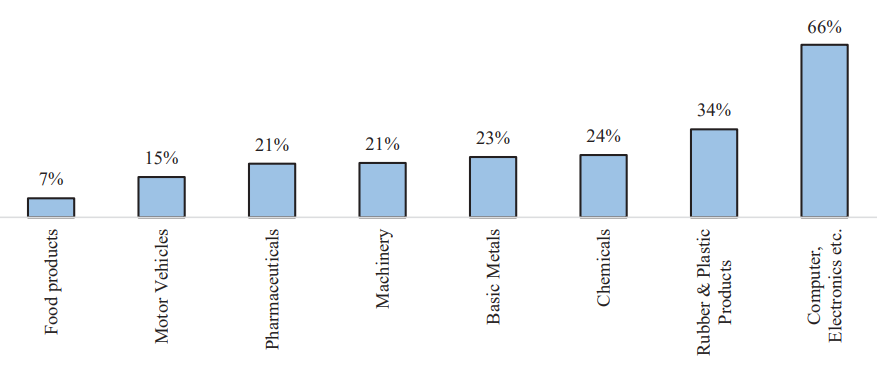 Source : ES
7/25/2024
SIRC of ICAI
26
Rising EPFO membership
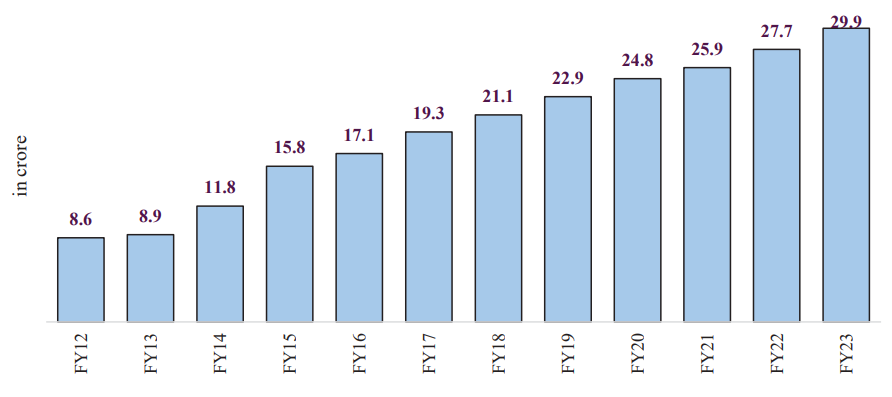 Source : ES
7/25/2024
SIRC of ICAI
27
India has a higher overtime wage premium
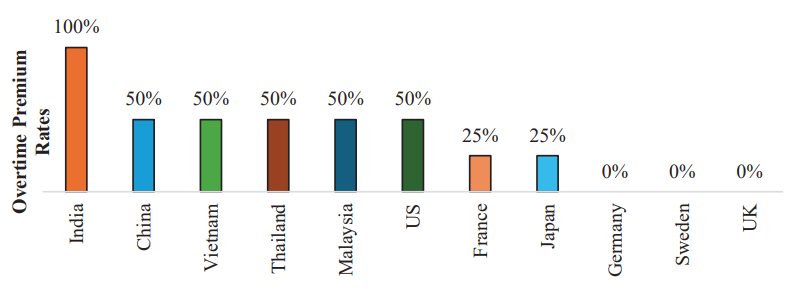 Source : ES
7/25/2024
SIRC of ICAI
28
SIRC of ICAI
Employment & Skilling
To implement following 3 schemes for ‘Employment Linked Incentive’
First scheme to provide one month’s wage as subsidy (maximum Rs. 15,000) to all persons newly entering the workforce (EPFO) with wage/ salary less than Rs. 1 lakh per month
Subsidy to assist employees and employers in hiring of first timers 
Expected to cover approximately one crore persons per annum
Second scheme to incentivize additional employment in the manufacturing sector, linked to the employment of first-time employees
Under third scheme, govt to reimburse employers up to Rs. 3,000 p.m. for 2 years towards their EPFO contribution for each additional employee
Under Skilling programme, 1,000 ITIs to be upgraded in hub and spoke arrangements in five years for total outlay of Rs. 60,000 crs
Model Skill Loan Scheme to be revised to facilitate loans up to Rs. 7.5 lakh with a guarantee from a government promoted Fund
7/25/2024
SIRC of ICAI
29
SIRC of ICAI
Employment & Skilling
Is the government doing enough to develop human capital in the country?
Are we adequately investing in higher education to meet our future needs?
Will India reap demographic dividend?
Are these measures sufficient to generate well paying jobs in our country?
7/25/2024
SIRC of ICAI
30
SIRC of ICAI
Inclusive HRD and Social Justice
To formulate Purvodaya for the all-round development of the eastern India
To set up more than 100 branches of India Post Payment Bank up in the North-East region to expand the banking services.
To develop an industrial node at Gaya
To set up new 2400 MW power plant at Pirpainti at a cost of Rs. 21,400 crs.
New airports, medical colleges and sports infra to be created in Bihar
Three crore additional houses under the PM Awas Yojana
Allocation of more than Rs. 3 lakh cr for schemes benefitting women and
girls
Rs. 2.66 lakh crs provided for rural development including rural infra

Are any other measures required to improve the rural sector?
7/25/2024
SIRC of ICAI
31
Video 5
FM Speech – Para 42

Support for promotion of MSMEs
This budget provides special attention to MSMEs and manufacturing, particularly labour-intensive manufacturing. We have formulated a package covering financing, regulatory changes and technology support for MSMEs to help them grow and also compete globally, as mentioned in the interim budget
7/25/2024
SIRC of ICAI
32
SIRC of ICAI
Support to promote MSMEs
Credit Guarantee Scheme for MSMEs in the manufacturing sector for purchase of machinery and equipment without collateral or third-party guarantee to be introduced
New assessment model for MSME credit based on the scoring of digital footprints of MSMEs in the economy. To benefit MSMEs without formal accounting system
To enable MSMEs to unlock their working capital by converting their trade receivables into cash, turnover threshold of buyers for mandatory onboarding on the TReDS platform reduced to Rs. 250 crore
Credit Support to MSMEs during Stress Period
Mudra loans to be enhanced to Rs. 20 lakh for those entrepreneurs who have successfully repaid previous loans under the ‘Tarun’ category
SIDBI to open new branches in all major MSME clusters within 3 years
E-Commerce Export Hubs to be set up in PPP mode
7/25/2024
SIRC of ICAI
33
SIRC of ICAI
Support to promote MSMEs
Will this outlay for MSME make it more resilient, competitive and efficient?
Do these measures ensure adequate lending to MSMEs which are starved to credit?
What more needs to be done to make MSMEs grow?
7/25/2024
SIRC of ICAI
34
Video 6
FM Speech – Para 52 to 54

Industrial parks
Our government will facilitate development of investment-ready “plug and play” industrial parks with complete infrastructure in or near 100 cities, in partnership with the states and private sector, by better using town planning schemes.
Twelve industrial parks under the National Industrial Corridor Development Programme also will be sanctioned.
Rental Housing
Rental housing with dormitory type accommodation for industrial workers will be facilitated in PPP mode with VGF support and commitment from anchor industries.
7/25/2024
SIRC of ICAI
35
SIRC of ICAI
Manufacturing and Services
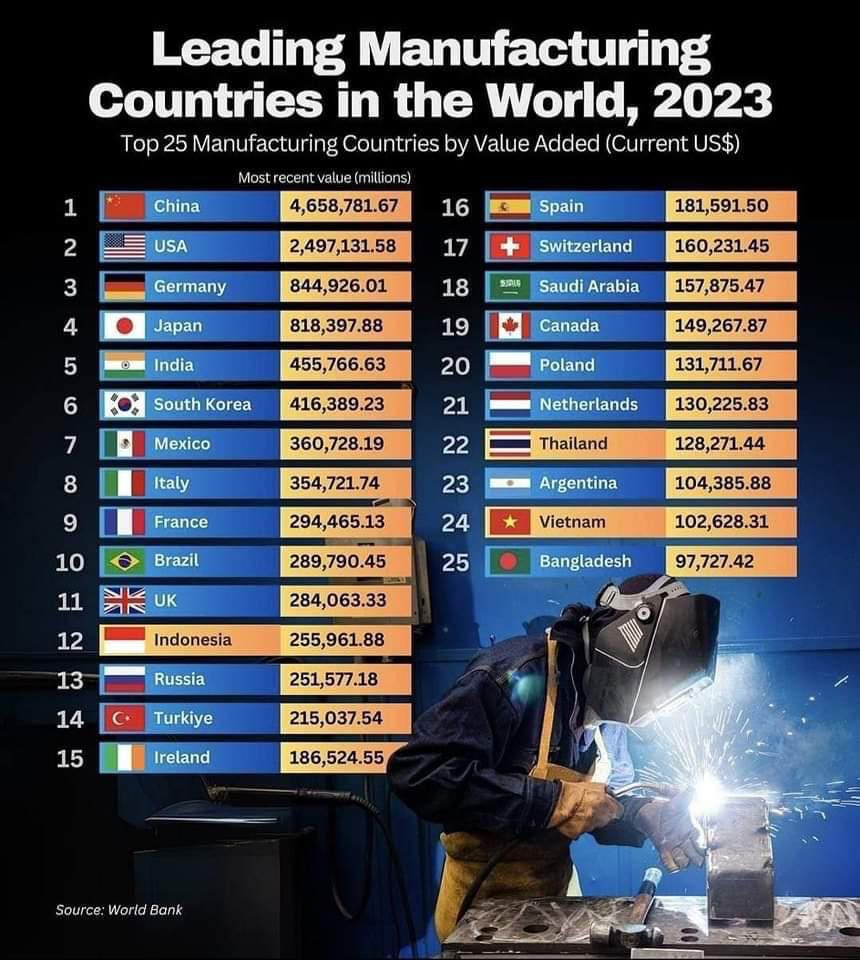 7/25/2024
SIRC of ICAI
36
SIRC of ICAI
Manufacturing and Services
One crore youth to be skilled by India’s 500 top companies in five years. GoI to pay internship allowance of Rs. 5,000 p.m. along with a one-time assistance of Rs. 6,000. Companies to bear the training cost and 10% of the internship cost from their CSR funds
To develop investment-ready “plug and play” industrial parks with complete infra in or near 100 cities, jointly with states and private sector
12 industrial parks to be sanctioned under National Industrial Corridor Development Programme
Ownership, leasing and flagging reforms to be implemented to improve the share of the Indian shipping industry and generate more jobs
An Integrated Technology Platform will be set up for improving the outcomes under the Insolvency and Bankruptcy Code (IBC)
Appropriate changes to the IBC and strengthening of the tribunals to be initiated to speed up insolvency resolution. Debt recovery tribunals to be strengthened
7/25/2024
SIRC of ICAI
37
SIRC of ICAI
Manufacturing and Services
Do these proposals help in promoting India as a manufacturing destination to the world?
Should the PLI scheme be extended to manufacturing and services to make India manufacturing sector more competitive?
7/25/2024
SIRC of ICAI
38
Video 7
FM Speech – Para 64 to 65

Cities as Growth Hubs
Working with states, our government will facilitate development of ‘Cities as Growth Hubs’. This will be achieved through economic and transit planning, and orderly development of peri-urban areas utilizing town planning schemes.
Creative redevelopment of cities
For creative brownfield redevelopment of existing cities with a transformative impact, our government will formulate a framework for enabling policies, market-based mechanisms and regulation.
7/25/2024
SIRC of ICAI
39
SIRC of ICAI
Urban Development
To facilitate development of ‘Cities as Growth Hubs’
PM Awas Yojana Urban 2.0 to provide housing to 1 cr urban poor and middle-class families with an investment of Rs. 10 lakh crs
Enable policies and regulations for efficient and transparent rental housing
To formulate Transit Oriented Development plans for 14 large cities with a population above 30 lakh along with implementation/ financing strategy

Are we finally focusing on urban centers as engines of growth?
7/25/2024
SIRC of ICAI
40
Video 8
FM Speech – Para 79

Infrastructure investment by Central Government
Significant investment the Central Government has made over the years in building and improving infrastructure has had a strong multiplier effect on the economy. We will endeavor to maintain strong fiscal support for infrastructure over the next 5 years, in conjunction with imperatives of other priorities and fiscal consolidation. This year, I have provided ` 11,11,111 crore for capital expenditure. This would be 3.4 per cent of our GDP.
7/25/2024
SIRC of ICAI
41
Infrastructure Investment… India is spending much below its need and China, way above
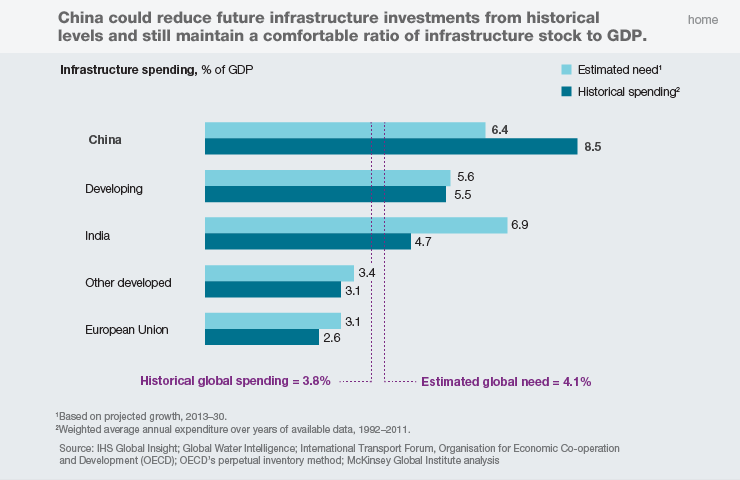 7/25/2024
SIRC of ICAI
42
Strong Industrial & Infrastructural Base
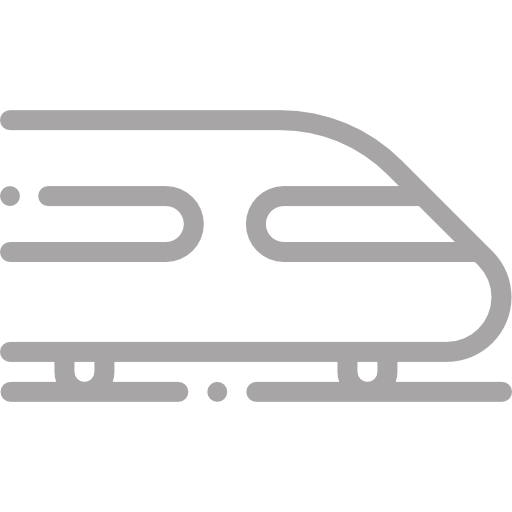 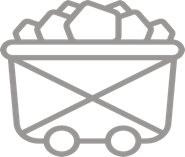 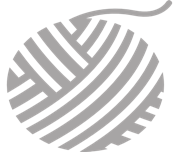 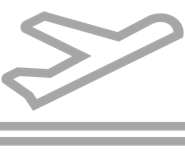 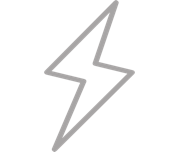 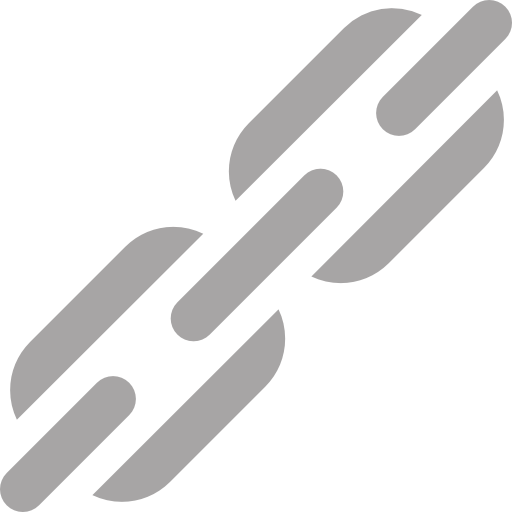 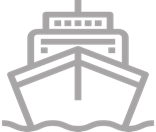 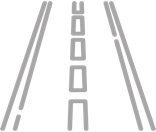 Renewable Energy
Ports
Coal
Iron Ore
Aviation
Railway
Roadway
Textile
Cargo Traffic
(million tonnes)
Network 
(Mn Kms)
Production (MT)
Production (Mn tonnes)
Passenger Traffic (Mn)
Network (‘000 Kms)
Production
(Bn Sq. Mt.)
Capacity
(GW)
144
(4th largest)
277
(3rd  largest)
997.25
(2nd largest)
70.89
(2nd largest)
327.28
(4th largest)
68.43
(4th largest)
6.7
(2nd largest)
819.3
INDIA
Exports stood at USD 777 billion in 2023-24
Ranked 38th in Logistics Performance Index (LPI) 2023
Produces 95 minerals - 4 fuel-related, 10 metallic, 23 non-metallic, 3 atomic, and 55 others
Source: PIB, Airports Authority of India, Government of India reports, IBEF
SIRC of ICAI
Infrastructure
To provide Rs. 11,11,111 cr for capital expenditure, 3.4% of GDP
To provide Rs. 1.5 lakh cr as long-term interest free loans for infra investment by state govts
Viability gap funding to promote Infra investment by private sector
Financial assistance to various states for irrigation and flood mitigation
To transform Vishnupad Temple Corridor and Mahabodhi Temple Corridor into world class pilgrim and tourist destinations
To support the development of Nalanda as a tourist centre besides reviving Nalanda University to its glorious stature

Is the budgetary allocation adequate to meet India’s infrastructure requirements?
How do we access long-term low-cost capital to fund infrastructure?
7/25/2024
SIRC of ICAI
44
Video 9
FM Speech – Para 95 & 96

Priority 9: Next Generation Reforms
Economic Policy Framework
We will formulate an Economic Policy Framework to delineate the overarching approach to economic development and set the scope of the next generation of reforms for facilitating employment opportunities and sustaining high growth.
Our government will initiate and incentivize reforms for (1) improving productivity of factors of production, and (2) facilitating markets and sectors to become more efficient. These reforms will cover all factors of production, namely land, labour, capital and entrepreneurship, and technology as an enabler of improving total factor productivity and bridging inequality.
7/25/2024
SIRC of ICAI
45
SIRC of ICAI
Next Generation reforms
FDI and ODI rules and regulations to be simplified to (1) facilitate foreign direct investments, (2) nudge prioritization, and (3) promote opportunities for using Indian Rupee as a currency for overseas investments.
To formulate an Economic Policy Framework to enhance employment opportunities and sustain high growth
To initiate and incentivize reforms to (1) improve productivity and (2) facilitate markets and sectors to become more efficient
To allocate a significant part of the 50-year interest-free loan to promote competitive federalism and incentivize states to implement quicker reforms
To incentivize land-related reforms by State govts within the next 3 years through appropriate fiscal support
Shram Suvidha and Samadhan portals to be revamped to enhance ease of compliance for industry and trade
7/25/2024
SIRC of ICAI
46
SIRC of ICAI
Next Generation reforms
To seek required legislative approval for providing an efficient and flexible mode for financing leasing of aircrafts and ships, and pooled funds of private equity through a ‘variable company structure’

Does this Budget accelerate the pace of growth?
In your opinion what are the next generation reforms required?
7/25/2024
SIRC of ICAI
47
Video 10
FM Speech – Para 112 to 114

Budget Estimates 2024-25
For the year 2024-25, the total receipts other than borrowings and the total expenditure are estimated at Rs. 32.07 lakh crore and Rs.48.21 lakh crore respectively. The net tax receipts are estimated at ` 25.83 lakh crore. The fiscal deficit is estimated at 4.9 per cent of GDP.
The gross and net market borrowings through dated securities during 2024-25 are estimated at Rs. 14.01 lakh crore and Rs. 11.63 lakh crore respectively. Both will be less than that in 2023-24.
The fiscal consolidation path announced by me in 2021 has served our economy very well, and we aim to reach a deficit below 4.5 per cent next year. The Government is committed to staying the course. From 2026-27 onwards, our endeavour will be to keep the fiscal deficit each year such thatthe Central Government debt will be on a declining path as percentage of GDP.
7/25/2024
SIRC of ICAI
48
Trends in Fiscal Deficit – 7 years
(Rs. cr)
Source: ES & Budget
7/25/2024
SIRC of ICAI
49
Trends in Revenue and Fiscal Deficit – 7 years
(% of GDP)
Source: ES & Budget
7/25/2024
SIRC of ICAI
50
Trends in Inflation (CPI) -10 years
(Source: ES)
7/25/2024
SIRC of ICAI
51
Revenues for the past four years
Rs. cr
Gross tax revenue growth for 2023-24 BE was 10.4% but stood at 13.4% on revised estimates!
Gross tax revenue growth for 2024-25 BE is estimated to be 10.8%
Source: Budget 2024-25
*Includes draw-down of cash balance
7/25/2024
SIRC of ICAI
52
Is the Budget Credible?
7/25/2024
SIRC of ICAI
53
SIRC of ICAI
Budget estimates
Tax collection growth @ 13.5% is higher than nominal GDP growth @ 10.5% during 2023-24
Budget estimates have been conservative and fiscal prudence has been followed

Is India on the right path to accelerate growth with low inflation?
7/25/2024
SIRC of ICAI
54
Video 11
FM Speech – Para 137 & 138

Direct Taxes
Comprehensive Review of the Income-tax Act, 1961
I am now announcing a comprehensive review of the Income-tax Act, 1961. The purpose is to make the Act concise, lucid, easy to read and understand. This will reduce disputes and litigation, thereby providing tax certainty to the taxpayers. It will also bring down the demand embroiled in litigation. It is proposed to be completed in six months.
A beginning is being made in the Finance Bill by simplifying the tax regime for charities, TDS rate structure, provisions for reassessment and search provisions and capital gains taxation.
7/25/2024
SIRC of ICAI
55
Tax revenue
Rs. cr
7/25/2024
SIRC of ICAI
56
SIRC of ICAI
Direct Taxes
Comprehensive Review of the Income-tax Act, 1961 in 6 months
To make the Act concise, lucid, easy to read and understand. This will reduce disputes and litigation, thereby providing tax certainty to taxpayers. It will also bring down the demand embroiled in litigation. 
Taxation of buy-back of shares
Buy-back tax to be paid by companies abolished
Amount paid on buy-back of shares by companies to be treated as dividend income by investors. Cost of such shares shall be treated as a capital loss to the investor.
Angel taxation to be abolished from FY 2024-25 for all classes of investors
Tax on share premium u/s 56(2)(viib) shall not apply from FY 2024-25.
Equalisation Levy abolished
Equalisation Levy at the rate of 2% of consideration received for e-commerce supply of goods or services abolished from 1st August 2024
7/25/2024
SIRC of ICAI
57
SIRC of ICAI
Direct Taxes
Simplification and rationalization of Capital Gains taxation
STCG on specified financial assets to be taxed at 20% instead of 15% 
STCG on all other financial assets and all non-financial assets continue to be taxed at applicable tax rate
LTCG on all financial and non-financial assets to be taxed at 12.50%
Indexation benefits removed
LTCG taxation abolished for unlisted bonds and debentures, debt mutual funds and market linked debentures. All CGs to be taxed at applicable rates
LTCG exemption on certain listed financial assets raised to Rs. 1.25 lakh p.a.
For LTCG classification, listed financial assets to held for more than a year and unlisted financial assets and all non-financial assets to be held for at least 2 years
These proposals are proposed to be given effect with immediate force
To reduce the corporate tax rate on foreign companies from 40% to 35%
7/25/2024
SIRC of ICAI
58
SIRC of ICAI
Direct Taxes
Simplification of Reassessment to reduce tax-uncertainty and disputes
Time limit for reassessment to be reduced from 10 years to 5 years. 
An assessment to be reopened beyond 3 years from the end of the assessment year only if the escaped income is Rs. 50 lakh or more, up to a maximum period of 5 years from the end of the assessment year
In search cases, time limit reduced to 6 years before the year of search from the existing time limit of 10 years
Simplification for Charities and of TDS
Two tax exemption regimes for charities to be merged into one. 
5% TDS rate on many payments to be merged into the 2% TDS rate
20% TDS rate on repurchase of units by mutual funds or UTI withdrawn.
TDS rate on e-commerce operators to be reduced from 1% to 0.1%. 
TCS credit to be given in the TDS to be deducted on salary
To decriminalize delay for TDS payment up to the due date of filing returns
7/25/2024
SIRC of ICAI
59
SIRC of ICAI
Direct Taxes
Litigation and Appeals
Vivad Se Vishwas Scheme, 2024 introduced to resolve certain income tax disputes pending in appeal
To deploy more officers to hear and decide appeals with large tax impact
To increase monetary limits for filing appeals related to direct taxes, excise and service tax in the Tax Tribunals, High Courts and Supreme Court to Rs. 60 lakhs, Rs. 2 crs and Rs. 5 crs respectively.
Personal Income Tax
In the new tax regime, the 5% first tax slab raised to Rs. 7 lakhs
Standard deduction for salaried employees increased to Rs. 75,000.
Deduction on family pension for pensioners to be enhanced to Rs. 25,000.
This will provide relief to about 4 crore salaried individuals and pensioners
Security Transactions Tax on futures and options of securities to be increased to 0.02% and 0.1% respectively
7/25/2024
SIRC of ICAI
60
SIRC of ICAI
Direct Taxes
Is the simplification and rationalization of capital gains taxation appropriate?
Will simplification of reassessment procedure reduce tax-uncertainty and disputes?
Is the shifting of taxation of buy-back of shares to investors as dividend income appropriate?
7/25/2024
SIRC of ICAI
61
Video 12
FM Speech – Para 115

Indirect Taxes
I start with GST. It has decreased tax incidence on the common man; reduced compliance burden and logistics cost for trade and industry; and enhanced revenues of the central and state governments. It is a success of vast proportions. To multiply the benefits of GST, we will strive to further simplify and rationalize the tax structure and endeavor to expand it to the remaining sectors. Entrepreneurship is vital
7/25/2024
SIRC of ICAI
62
SIRC of ICAI
Indirect Taxes
To multiply the benefits of GST, govt to further simplify and rationalise the tax structure and endeavor to expand it to the remaining sectors
A comprehensive review of the customs duty rate structure to be done over the next 6 months, to rationalize and simplify it for ease of trade, removal of duty inversion and reduction of disputes
To provide relief to cancer patients, three more medicines to be fully exempt from customs duties
Basic customs duty on X-ray tubes & flat panel detectors for use in manufacture of medical X-ray machines under the Phased Manufacturing Programme to be reduced from 15% to 5%/7.5%/10%
Basic customs duty on mobile phones, mobile Printed Circuit Board Assembly and mobile charger reduced to 15% from 20%
To expand the list of exempted capital goods for use in the manufacture of solar cells and panels in the country
7/25/2024
SIRC of ICAI
63
SIRC of ICAI
Indirect Taxes
To enhance domestic value addition in gold and precious metal jewellery, customs duties on gold and silver to be reduced to 6% from 15% and that on platinum to 6.4% from 15.4%
Basic Customs Duty on ferro nickel and blister copper to be removed
To incentivize domestic manufacturing, BCD on Printed Circuit Board Assembly of specified telecom equipment increased from 10 to 15%
To support existing and new capacities in the pipeline, BCD on ammonium nitrate increased from 7.5 to 10%
Increase in customs duty of laboratory chemicals under heading 9802 from 10% to 150%
7/25/2024
SIRC of ICAI
64
SIRC of ICAI
Indirect Taxes
Do these indirect tax proposals help in promoting exports, boost domestic manufacturing and increase tax collection?
Do these indirect tax proposals help in reducing compliance burden and improving tax administration?
7/25/2024
SIRC of ICAI
65
SIRC of ICAI
Conclusion
Does the budget put us on a high growth path to meet the 5 trillion $ mark by 2026 & the 10 trillion $ mark by 2033*?
*India needs to grow at a nominal rate of 12% (@ Rs. 82.5 to USD) to meet this target
7/25/2024
SIRC of ICAI
66
THANK YOU